¯^vMZg
শিক্ষক পরিচিতি
নাম: উম্মে সালমা
পদবি: সহকারি শিক্ষক
দক্ষিণ মির্জানগর সরকারি প্রাথমিক বিদ্যালয়
রায়পুরা, নরসিংদী।
পাঠ পরিচিতি
শ্রেনি: পঞ্চম
বিষয়: প্রাথমিক বিজ্ঞান
অধ্যায়: দশম (আমাদের জীবনে তথ্য)
পাঠের শিরোনাম: (ইন্টারনেট ব্যবহার.......করতে পারি)
পৃষ্ঠা নং: ৭০
সময়: ৪৫ মিনিট
তথ্য বিনিময়ের বিভিন্ন মাধ্যম
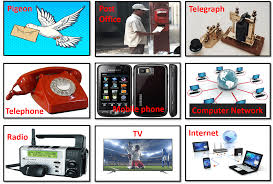 তথ্য বিনিময়ের আধুনিক মাধ্যম
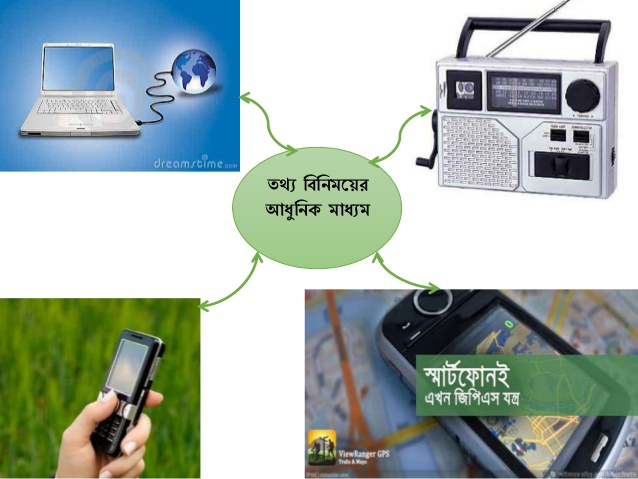 আজকের পাঠ
ইন্টারনেট ব্যবহার করে আমরা কীভাবে তথ্য সংগ্রহ করতে পারি, সংগৃহীত তথ্য আমরা কীভাবে সংরক্ষণ ও বিনিময় করতে পারি।
শিখন ফল
11.2.1  ইন্টারনেট ব্যবহারের মাধ্যমে তথ্য সংগ্রহ করতে পারবে ও সংগৃহীত তথ্য শ্রেণিতে উপস্থঅপন করতে পারবে।
11.2.2  সংগৃহীত তথ্য সংরক্ষণের উপায় বলতে পারবে। 
11.2.3 প্রযুক্তি ব্যবহার করে সহপাঠী ও অন্যদের সাথে তথ্য বিনিময় করতে পারবে।
ইন্টারনেট
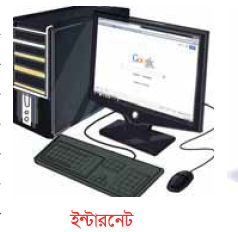 ইন্টারনেট কী?
ইন্টারনেট হচ্ছে পৃথিবীর বিভিন্ন প্রান্তের কম্পিউটার সংযোগকারী বিশাল নেটওয়ার্ক।
নিচের ছবিগুলো দেখো
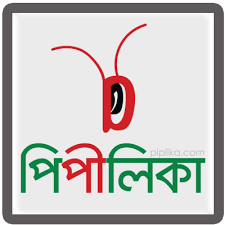 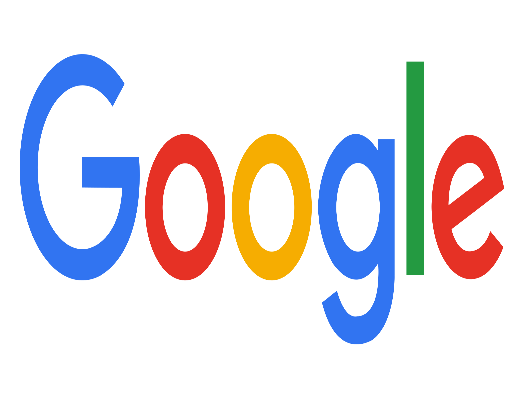 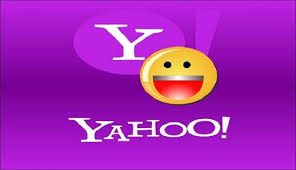 কয়েকটি সার্চ ইঞ্জিন
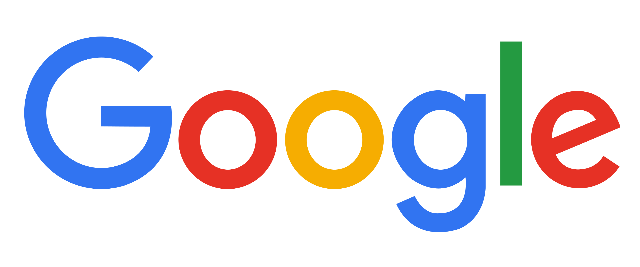 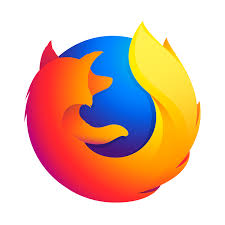 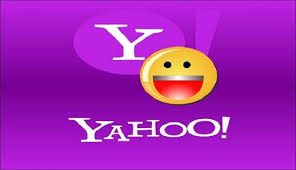 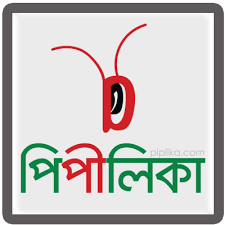 ইয়াহু
গুগল
মজিলা ফায়ার ফক্স
ইন্টারনেট থেকে তথ্য সংগ্রহের ধাপ
সার্চ ইঞ্জিন নির্বাচন।
যে তথ্যটি অনুসন্ধান করবে তার মূল শব্দ (কি ওয়ার্ড) সার্চ বারে লেখা।
তারপর এন্টার বা সার্চ বার-এ ক্লিক করতে হবে।
 ওয়েব সাইটের তালিকা থেকে সাইট নির্বাচন করতে হবে।
কীভাবে তথ্য সংগ্রহ করা হয়
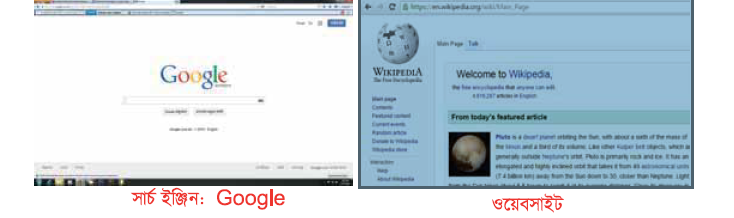 তথ্য সংরক্ষণ প্রযুক্তি
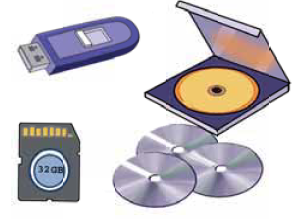 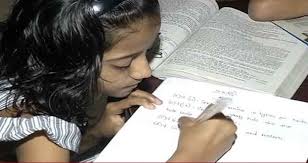 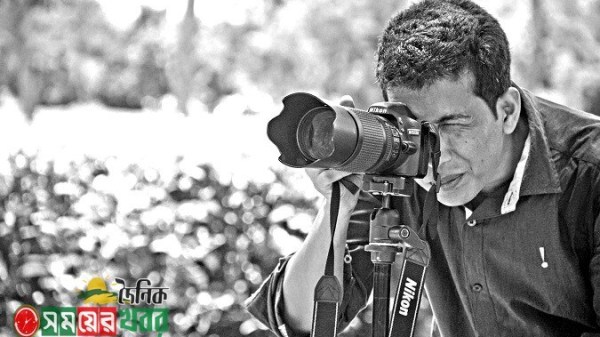 পেন ড্রাইভ, সিডি, ডিভিডি, মেমরি কার্ড
ক্যামেরা
খাতায় লিখে
তথ্য বিনিময়ের আধুনিক প্রযুক্তি
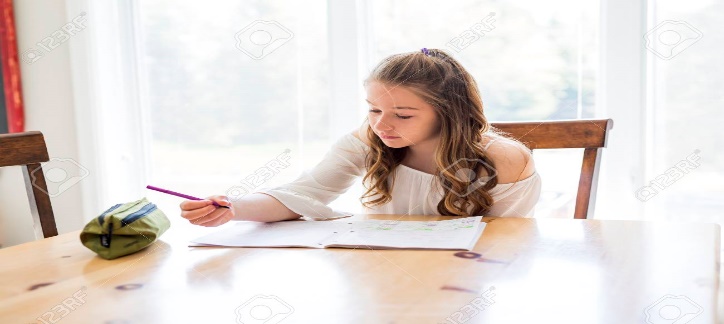 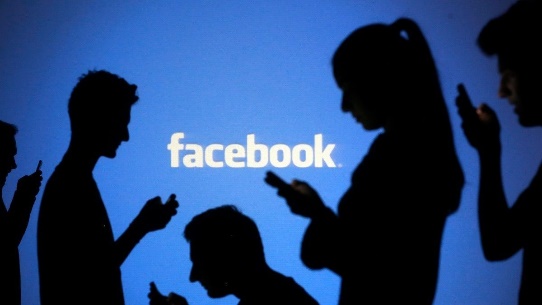 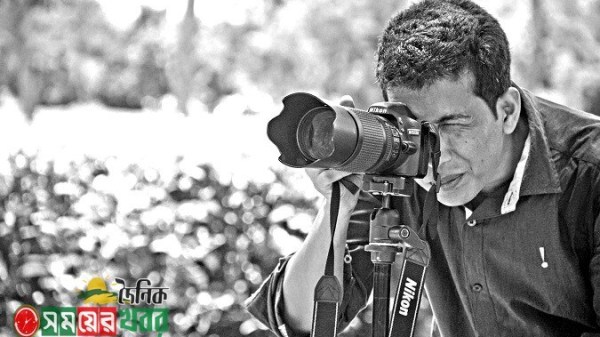 খাতায় লিখে
ক্যামেরা
ফেইসবুক
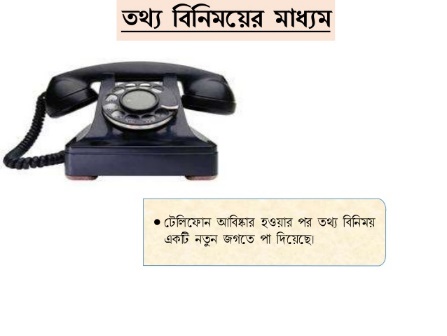 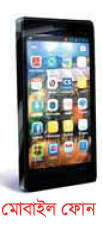 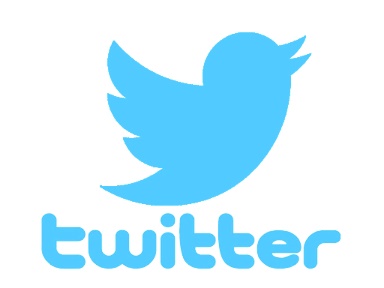 টুইটার
টেলিফোন
পাঠ্য বইয়ের সাথে সংযোগ
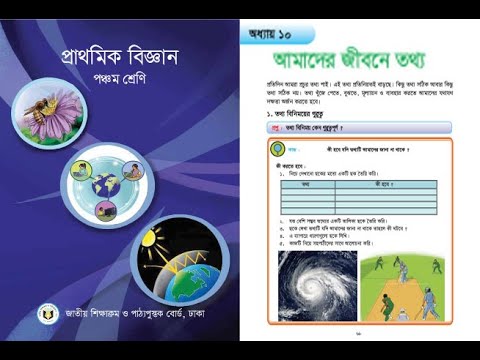 বাড়ির কাজ
ইন্টারনেট ব্যবহার করে কীভাবে তথ্য সংগ্রহ করা যায়?
তথ্য সংরক্ষণের ৪টি প্রযুক্তির নাম লেখ।
ধন্যবাদ
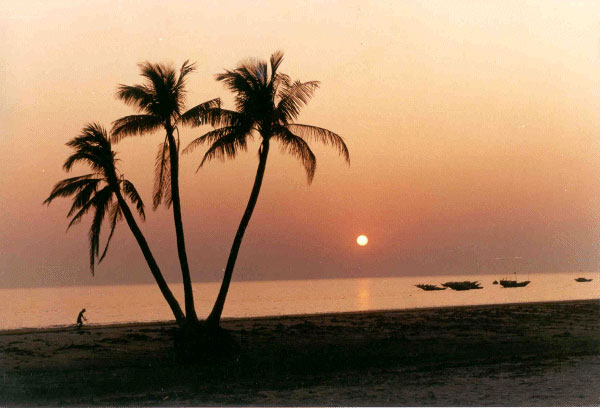